Modernizing the National Spatial Reference System


Dru Smith
NSRS Modernization Manager


NOAA’s National Geodetic Survey
September 26, 2017
NGS/USGS meeting, Rolla MO
1
“Modernizing the NSRS” means…
Replacing NAD 83
Replacing NAVD 88
Re-inventing Bluebooking
Improving the Geodetic Toolkit
Better Surveying Methodologies
September 26, 2017
NGS/USGS meeting, Rolla MO
2
[Speaker Notes: There are actually 3 “NAD 83”s, NAD 83(2011), NAD 83(PA11) and NAD 83(MA11)
There are also many more vertical datums than NAVD 88 in the NSRS, each one for specific states or territories that have no line of sight to CONUS/Alaska]
Modernizing the NSRS
The “blueprint” documents:  Your best source for information
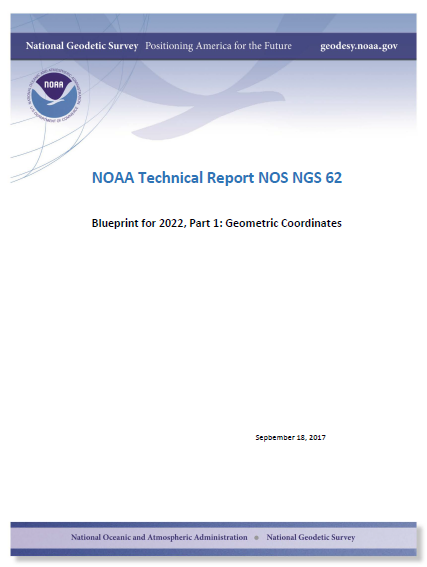 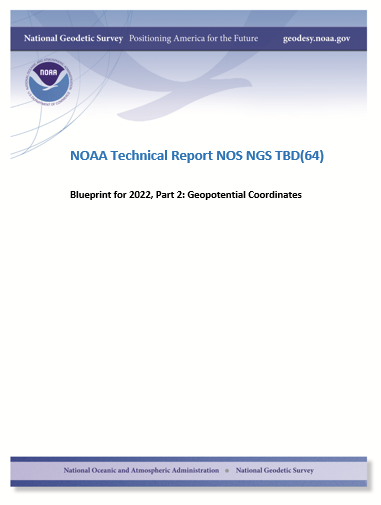 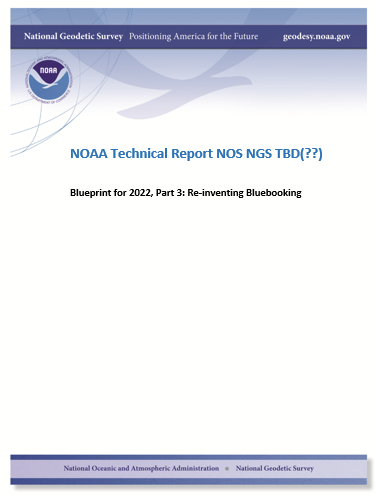 Geometric:
May 2017
(minor update Sep 2017)
Geopotential:
Oct 2017
Bluebooking:
Apr(?) 2018
September 26, 2017
NGS/USGS meeting, Rolla MO
3
Replacing the NAD 83’s
The New:
The North American Terrestrial Reference Frame of 2022 
	(NATRF2022)

The Caribbean Terrestrial Reference Frame of 2022 
	(CATRF2022)

The Pacific Terrestrial Reference Frame of 2022 
	(PATRF2022)

The Mariana Terrestrial Reference Frame of 2022 
	(MATRF2022)
The Old:
NAD 83(2011)

NAD 83(PA11)

NAD 83(MA11)
September 26, 2017
NGS/USGS meeting, Rolla MO
4
Replacing the NAD 83’s
Three plate-(pseudo)fixed frames will be replaced with four plate-fixed reference frames
N. Amer., Pacific, Mariana, Caribbean(new!)
Remove long-standing non-geocentricity of NAD 83 frames
All four : identical to IGSxx at a TBD epoch
2020.00?
All four : differ from IGSxx by plate rotation only
Updated Euler Pole determination for rigid plate only
September 26, 2017
NGS/USGS meeting, Rolla MO
5
The TRFs
All are global frames (no “boundary”)
This was true for the NAD 83’s also, BTW
But each frame will rotate with one tectonic plate
Put another way:  “The frame rotates so your coordinates don’t have to”
All will have an Intra-Frame Velocity Model
To capture any motions outside of tectonic rotation
Residual horizontal motions
All vertical (ellipsoid height) motions
September 26, 2017
NGS/USGS meeting, Rolla MO
6
The relation of five global reference
frames through time.
NATRF2022
MATRF2022
Rotations are not to scale
CATRF2022
Rotation of North American Plate
PATRF2022
Rotation of Pacific Plate
IGS frame through time
IGS frame
IGS frame
Rotation of Caribbean Plate
Time “t  ” when
all four TRFs and the
IGS are identical.
(maybe 2020.0?)
0
PATRF2022
CATRF2022
Rotation of Mariana Plate
NATRF2022
MATRF2022
t=t  + Dt
(“the future”)
t=t  - Dt
(“the past”)
0
0
September 26, 2017
NGS/USGS meeting, Rolla MO
7
What does it mean to provide time-dependent coordinates in 5 frames?
September 26, 2017
NGS/USGS meeting, Rolla MO
8
BSMK (North Dakota)
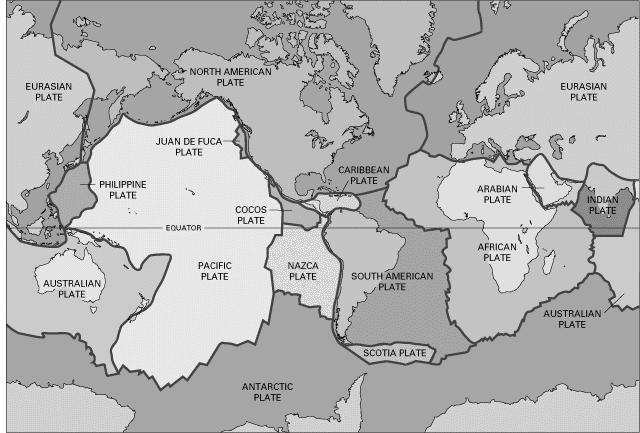 September 26, 2017
NGS/USGS meeting, Rolla MO
9
BSMK (North Dakota)
Let’s set t   to 2005.0 for now…
Note the time-dependent coordinate in latitude in NATRF2022 is stable!  That means the NATRF2022 IFVM for latitude will be ZERO for this point.
0
September 26, 2017
NGS/USGS meeting, Rolla MO
10
BSMK (North Dakota)
Similarly, the time-dependent coordinate in longitude in NATRF2022 is stable!  That means the NATRF2022 IFVM for longitude will be ZERO for this point.
September 26, 2017
NGS/USGS meeting, Rolla MO
11
BSMK (North Dakota)
However, in every frame, this point is subsiding!  That will be captured in the ellipsoid height component of the IFVM for each frame.
September 26, 2017
NGS/USGS meeting, Rolla MO
12
ICT2 (Kansas)
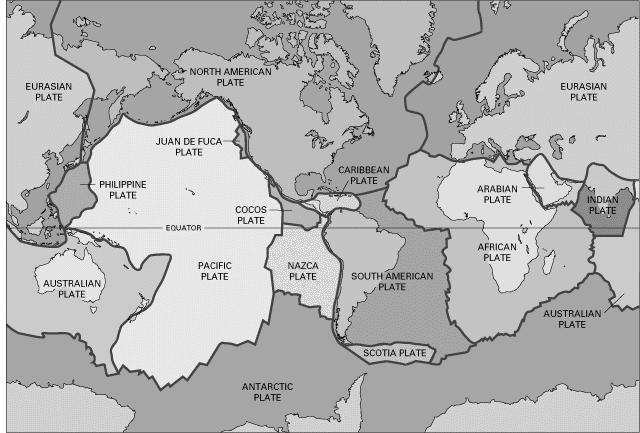 September 26, 2017
NGS/USGS meeting, Rolla MO
13
ICT2 (Kansas)
Note the time-dependent movement of this Kansas point in latitude in NATRF2022!  Such movement will be captured in the IFVM.
September 26, 2017
NGS/USGS meeting, Rolla MO
14
ICT2 (Kansas)
However, in longitude, this CORS is fairly stable in NATRF2022!  Still, any deviation from stability would be in the IFVM.
September 26, 2017
NGS/USGS meeting, Rolla MO
15
ICT2 (Kansas)
All vertical motion is captured in the IFVM.
September 26, 2017
NGS/USGS meeting, Rolla MO
16
PIN1 (S. California)
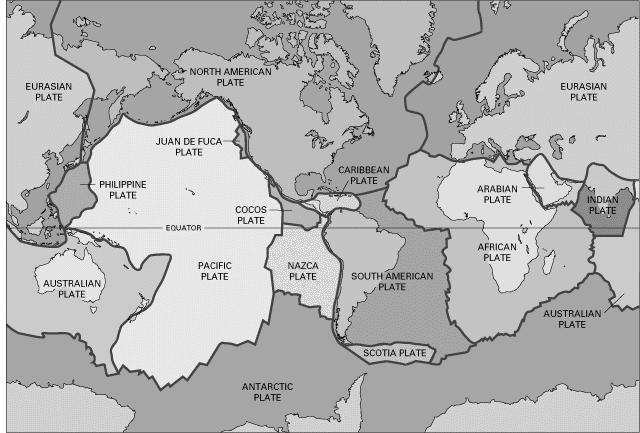 September 26, 2017
NGS/USGS meeting, Rolla MO
17
PIN1 (S. California)
In latitude, S. California neither behaves like the NA plate nor the Pacific plate.  Both deviations from stability will be captured in each frame’s IFVM.
September 26, 2017
NGS/USGS meeting, Rolla MO
18
PIN1 (S. California)
In longitude, S. California neither behaves like the NA plate nor the Pacific plate.  Both deviations from stability will be captured in each frame’s IFVM.
September 26, 2017
NGS/USGS meeting, Rolla MO
19
PIN1 (S. California)
In ellipsoid height, all frames are equal and the entire signal is captured in the IFVM.
September 26, 2017
NGS/USGS meeting, Rolla MO
20
Additional examples will be presented at the end if time allows
September 26, 2017
NGS/USGS meeting, Rolla MO
21
Intra-frame velocity model
Shown on this slide are CORS-implied velocities after removing the rotation of the
North American plate.  NATRF2022 coordinates will change through time by these 
amounts.  These time-dependent changes will be captured in the IFVM.
Note scale difference between West (10 mm/yr) and east (2 mm/yr)
September 26, 2017
NGS/USGS meeting, Rolla MO
22
A simple IFVM model is applied…
The simplest IFVM is already available:  Interpolation of 3-D velocities from CORS stations
Removing this simple IFVM resolves nearly all velocities seen in the previous slide
Eastern CONUS will largely be resolved
Western CONUS has some anomalies
NGS is engaged in research to provide the highest quality IFVM without our abilities, possibly enveloping:
InSAR
Geodynamic
September 26, 2017
NGS/USGS meeting, Rolla MO
23
Let’s change gears…
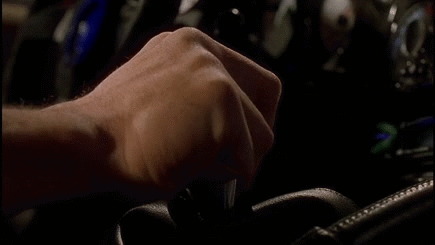 September 26, 2017
NGS/USGS meeting, Rolla MO
24
Replacing NAVD 88
The Old:
NAVD 88
PRVD 02
VIVD09
ASVD02
NMVD03
GUVD04
IGLD 85
IGSN71
GEOID12B
DEFLEC12B
Orthometric
Heights
The New:
The North American-Pacific Geopotential Datum of 2022 (NAPGD2022)

	- Will include GEOID2022
Normal
Orthometric
Heights
Dynamic
Heights
Gravity
Geoid
Undulations
Deflections of
the Vertical
September 26, 2017
NGS/USGS meeting, Rolla MO
25
Geopotential Basics
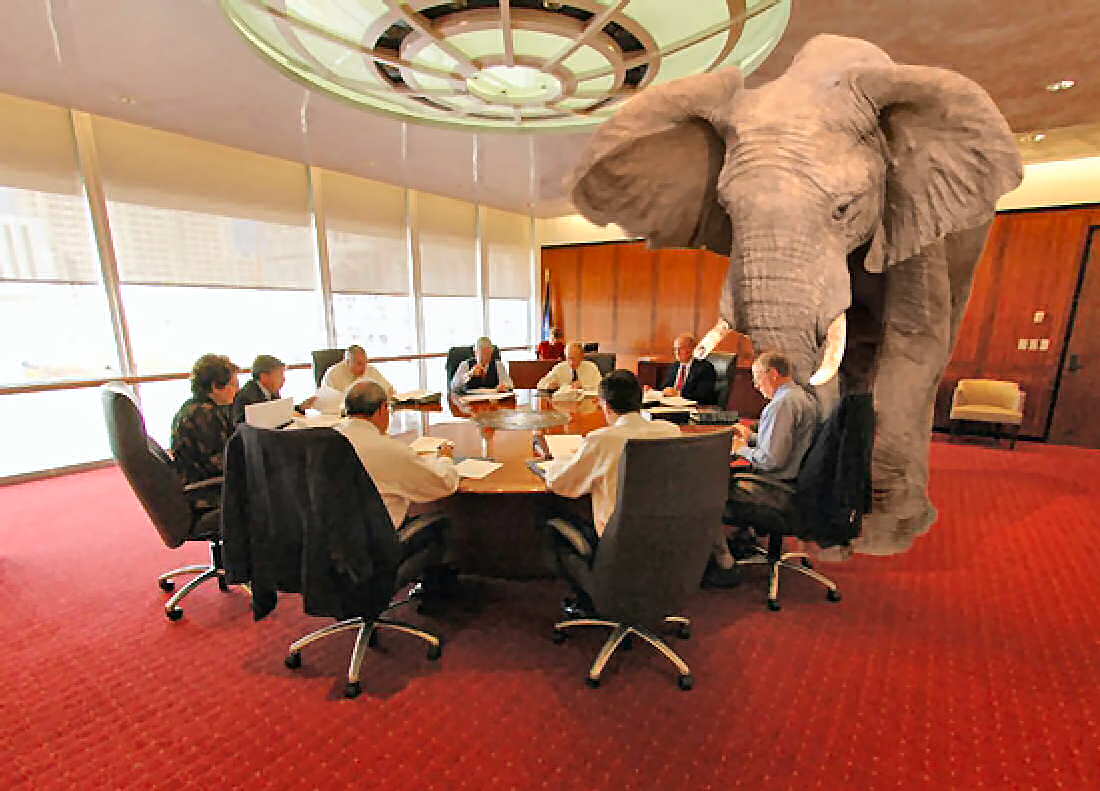 Why isn’t this a vertical datum?
Because it contains more than heights
And therefore NGS wants to be accurate in its name
September 26, 2017
NGS/USGS meeting, Rolla MO
26
Expected changes to orthometric heights
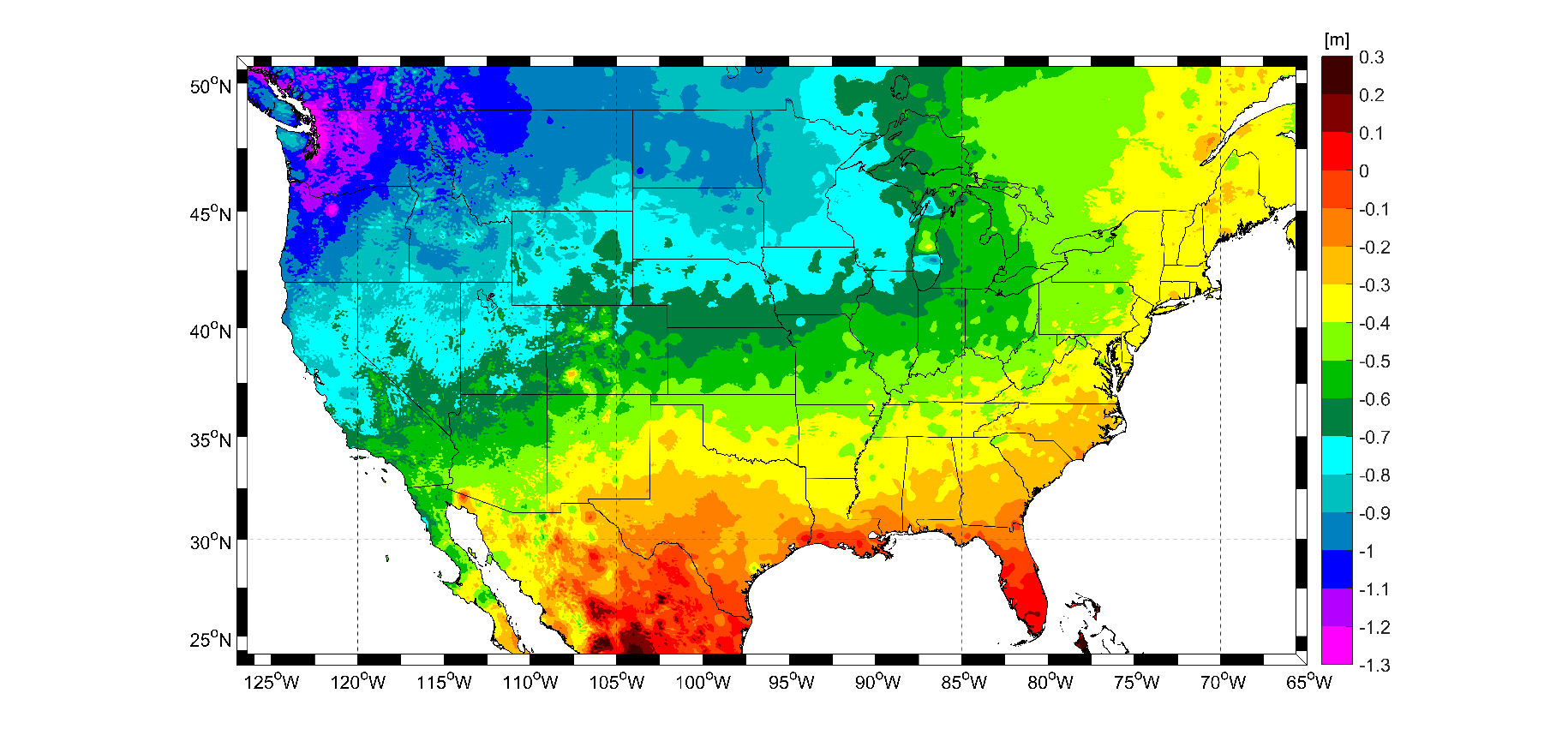 September 26, 2017
NGS/USGS meeting, Rolla MO
27
Expected changes to orthometric heights
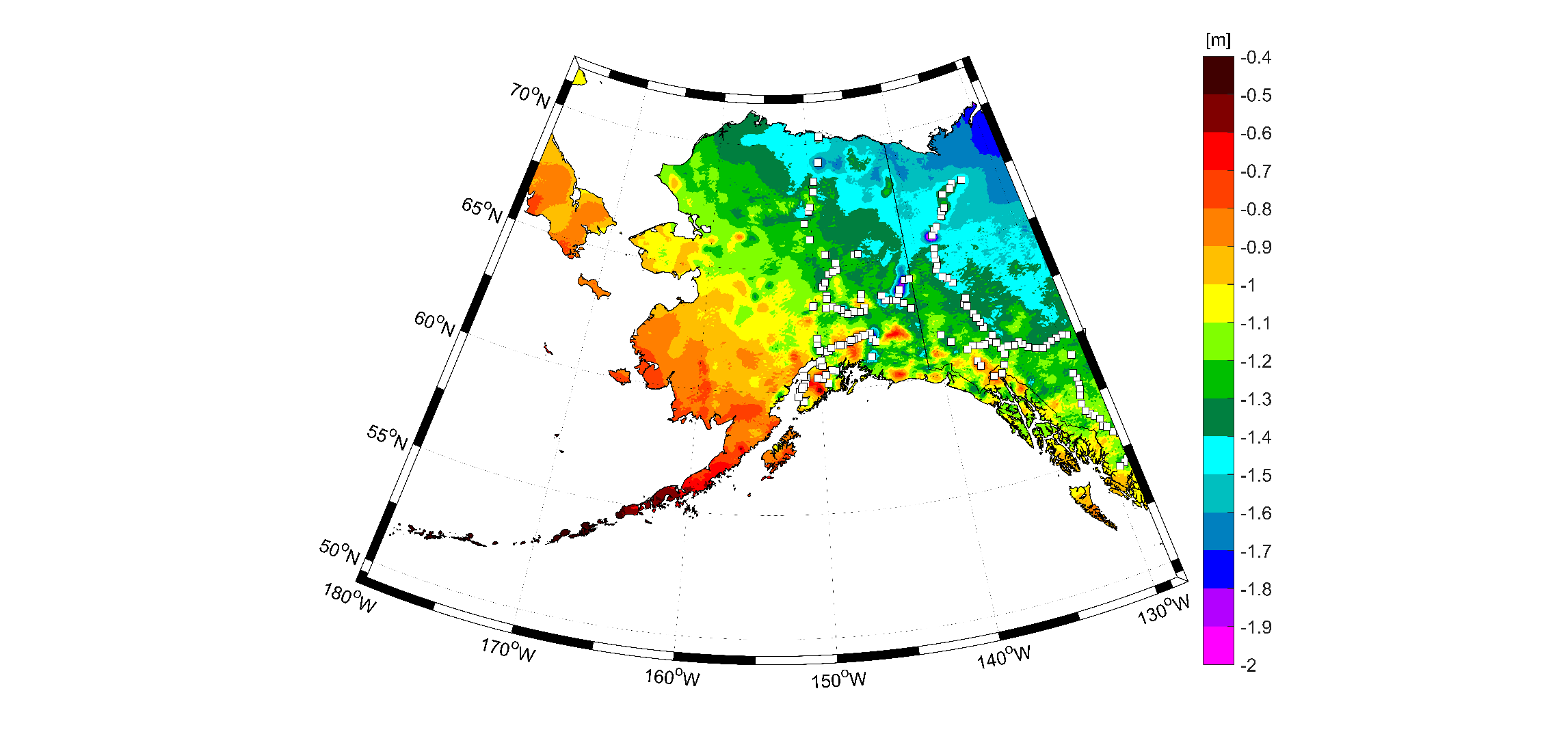 September 26, 2017
NGS/USGS meeting, Rolla MO
28
Definitional Relationship
Time-dependencies of geoid undulations
are captured in the dynamic component
of GEOID2022 (“DGEOID2022”), which
will come from the geoid monitoring
service, or GeMS.
Time-dependencies of ellipsoid heights
are captured in the IFVM
September 26, 2017
NGS/USGS meeting, Rolla MO
29
Geoid Monitoring Service
Goal:  Track all changes to the geoid which would prevent 1 cm accuracy
Three aspects need to be tracked:
Shape
Size
Global Sea Level Change
September 26, 2017
NGS/USGS meeting, Rolla MO
30
Geoid Shape
Like “squeezing a balloon” 
Large mass changes
Influx of mantle material under Hudson Bay causing the geoid to bulge 2 mm/year
Not crustal sloughing/compression
Not enough mass entering/leaving an area to change the geoid
September 26, 2017
NGS/USGS meeting, Rolla MO
31
Geoid Size
Like “inflating a balloon”
Not likely to be an issue
Reliant upon Earth gaining or losing enough total mass to inflate/deflate the geoid
September 26, 2017
NGS/USGS meeting, Rolla MO
32
Global Sea Level Change
Like “two balloons, one inside the other, and one day I pick the inside balloon as ‘the geoid’ and the next day I pick the outside balloon as ‘the geoid’
By definition, the geoid “best fits” GMSL
But GMSL changes rapidly, and this might disrupt users
Set “threshold” value to “jump” the geoid…
September 26, 2017
NGS/USGS meeting, Rolla MO
33
Choosing a new geoid as GMSL changes
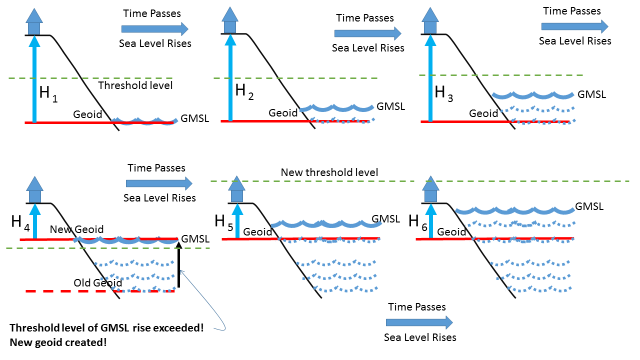 September 26, 2017
NGS/USGS meeting, Rolla MO
34
High resolution products
All will be 1 x 1 arcminute grids
All will cover three finite regions of the globe
All will have a static and dynamic component
Dynamic surface gravity not expected to be ready by 2022
GEOID2022
Official converter of *TRF2022 ellipsoid heights into NAPGD2022 orthometric heights
DEFLEC2022
Surface deflections of the vertical in N/S and E/W
GRAV2022
Surface acceleration of gravity
September 26, 2017
NGS/USGS meeting, Rolla MO
35
The three gridded regions
“North American region”
¼ of the Earth
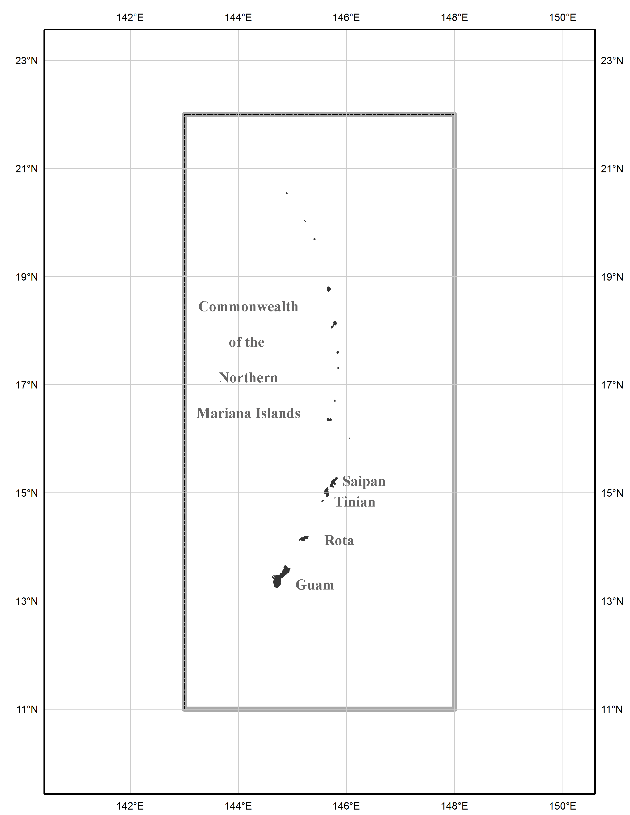 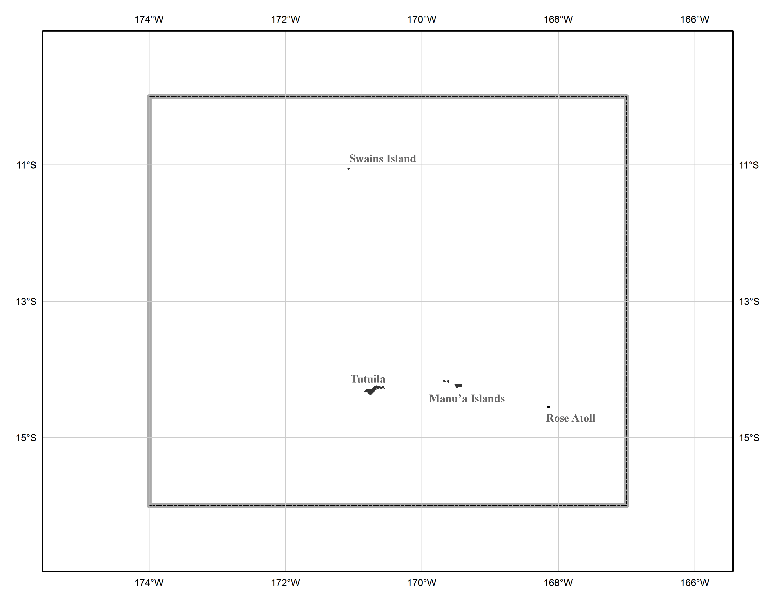 “Guam/CNMI region”
“American Samoa region”
September 26, 2017
NGS/USGS meeting, Rolla MO
36
Let’s change gears one more time…
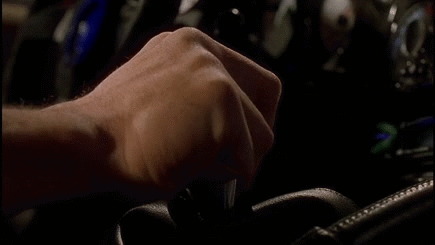 September 26, 2017
NGS/USGS meeting, Rolla MO
37
The new Geodetic Toolkitwith NADCON 5.0
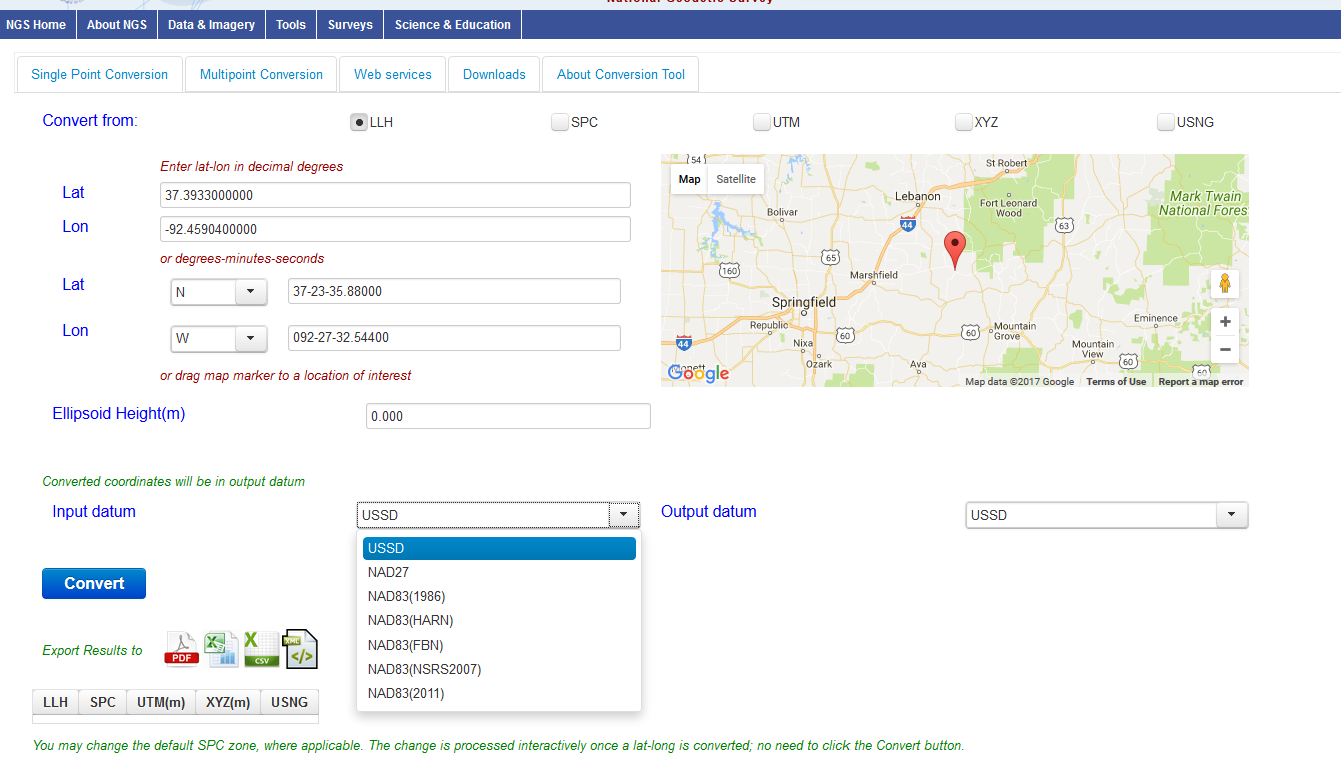 https://beta.ngs.noaa.gov/gtkweb/
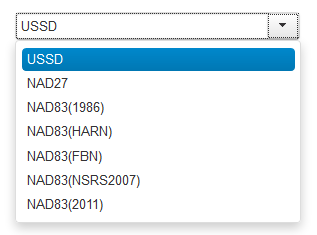 September 26, 2017
NGS/USGS meeting, Rolla MO
38
NAD 83 (2011)
Allowable Regions:
CONUS
Alaska
Hawaii
PR/VI
AS
Guam/CNMI
St. Paul
St. George
St. Lawrence
Notes:
f, l, h
xyz2plh
plh2xyz
SPC83
NAD 83
a,f (GRS 80)
X, Y, Z
SPC
USNG
UTMS
NAD 83
a,f (GRS 80)
USNG
UTM
USNG
NAD 83
X, Y, Z
Region:  CONUS

NADCON 5 connections in RED
2022
f, l, h
USSD
UTM
f, l, h
f, l, h
f, l, h
f, l, h
f, l, h
f, l, h
f, l, h
SPC
SPC
SPC
SPC
SPC
SPC
SPC
X, Y, Z
X, Y, Z
X, Y, Z
X, Y, Z
X, Y, Z
X, Y, Z
X, Y, Z
NAD 27
USNG
USNG
USNG
USNG
USNG
USNG
USNG
UTM
UTM
UTM
UTM
UTM
UTM
UTM
NAD 83 (2011)
NAD 83 (NSRS2007)
NAD 83 (1986)
NAD 83 (FBN)
NAD 83 (HARN)
September 26, 2017
NGS/USGS meeting, Rolla MO
40
So much more…
OPUS-Projects being expanded to replace Bluebooking
Leveling, RTK, Gravity
An entire new database being built
All historic GPS data back to 1997 being reprocessed into the TRFs
A new leveling manual to work in a GPS/geoid “vertical datum”
September 26, 2017
NGS/USGS meeting, Rolla MO
41
So much more…
VERTCON 3 under construction
More GIS friendly products, services and tools being built
Replacement for NGS 58 (“GPS derived ellipsoid heights”) manual nearly complete
September 26, 2017
NGS/USGS meeting, Rolla MO
42
Thank you!
September 26, 2017
NGS/USGS meeting, Rolla MO
43
Questions?
September 26, 2017
NGS/USGS meeting, Rolla MO
44
Extra Slides
September 26, 2017
NGS/USGS meeting, Rolla MO
45
Plate-(pseudo)fixed frames
NAD 83(2011) minus NAD 83(NSRS2007)
NAD 83(NSRS2007)
Epoch 2002.0

NAD 83(2011)
Epoch 2010.0


If NAD 83 were truly “plate
fixed” then an 8 year 
epoch change would not
yield the systematic 
plate rotation seen here.

(*)TRF2022 will determine
a new Euler Pole rotation
for each of 4 plates.
September 26, 2017
NGS/USGS meeting, Rolla MO
46
(*)=NA, C, T or P
NAD 83’s non-geocentricity
Earth’s Surface
fNAD83 – fIGSxx 
lNAD83 – lIGSxx 
hNAD83 – hIGSxx 
      all vary 
smoothly by latitude 
and longitude
hNAD83
hIGSxx
same
GRS-80
ellipsoid
IGSxx origin
~2.2 m
NAD 83 origin
September 26, 2017
NGS/USGS meeting, Rolla MO
47
Fixed-Epoch Transformation NAD 83 to “2022”
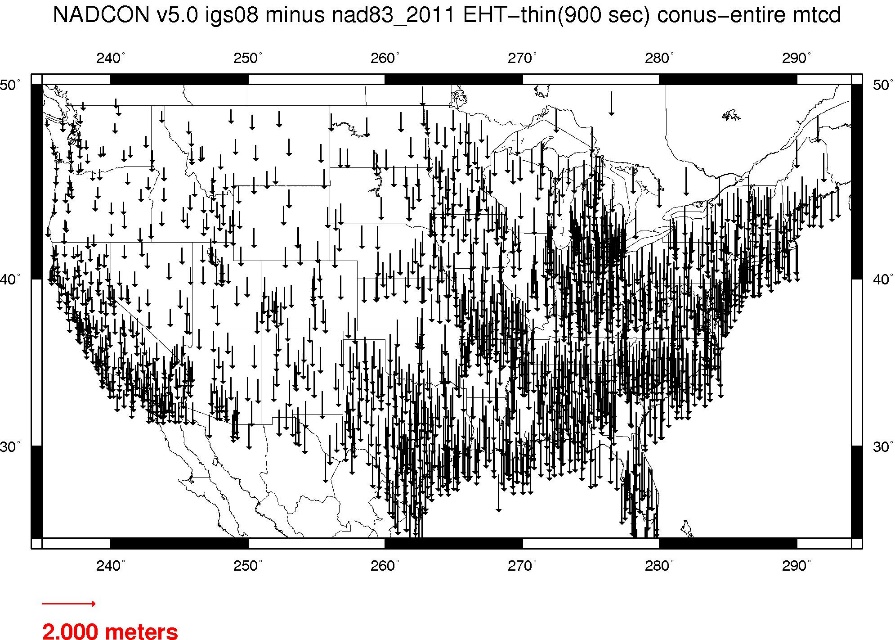 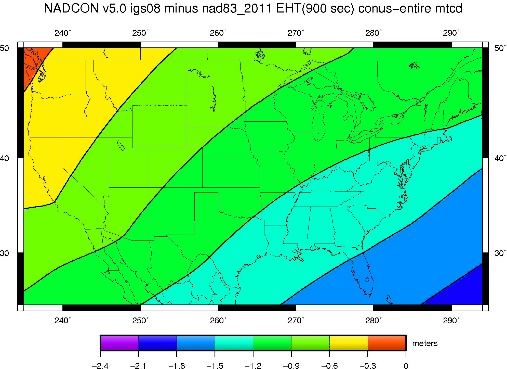 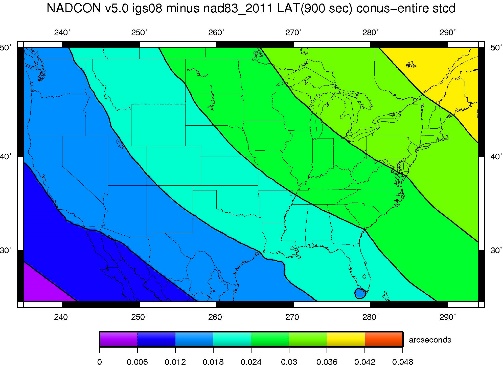 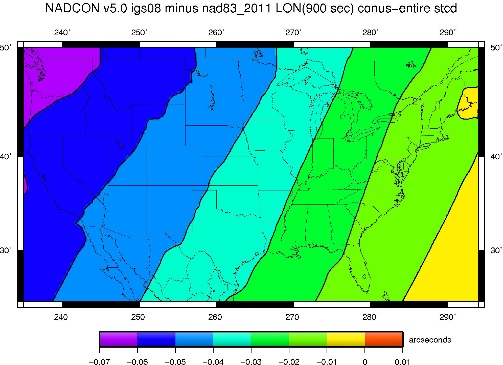 September 26, 2017
NGS/USGS meeting, Rolla MO
48
PRMI (Puerto Rico)
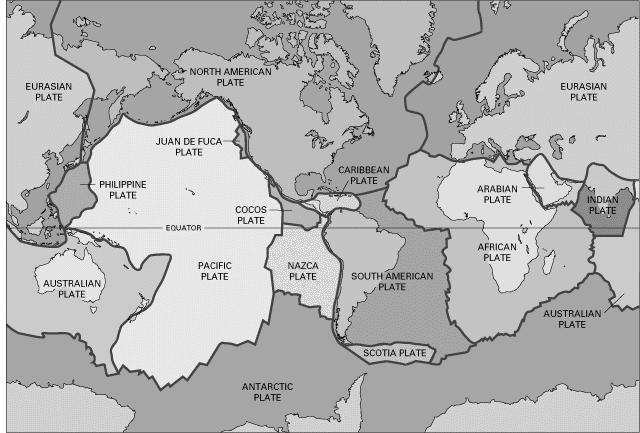 September 26, 2017
NGS/USGS meeting, Rolla MO
49
PRMI (Puerto Rico)
September 26, 2017
NGS/USGS meeting, Rolla MO
50
PRMI (Puerto Rico)
September 26, 2017
NGS/USGS meeting, Rolla MO
51
PRMI (Puerto Rico)
September 26, 2017
NGS/USGS meeting, Rolla MO
52
BRW1 (N. Alaska)
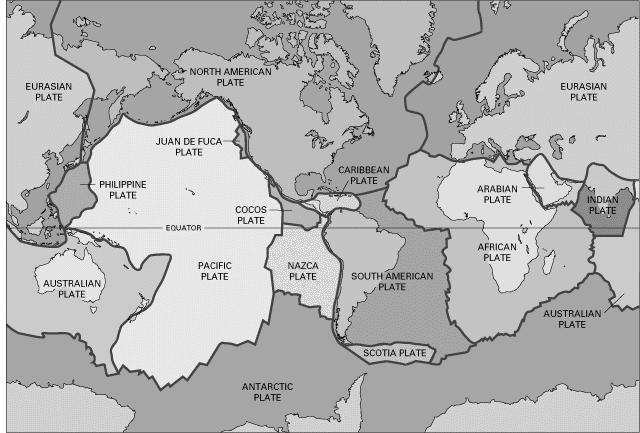 September 26, 2017
NGS/USGS meeting, Rolla MO
53
BRW1 (N. Alaska)
September 26, 2017
NGS/USGS meeting, Rolla MO
54
BRW1 (N. Alaska)
September 26, 2017
NGS/USGS meeting, Rolla MO
55
BRW1 (N. Alaska)
September 26, 2017
NGS/USGS meeting, Rolla MO
56
KOD6 (S. Alaska)
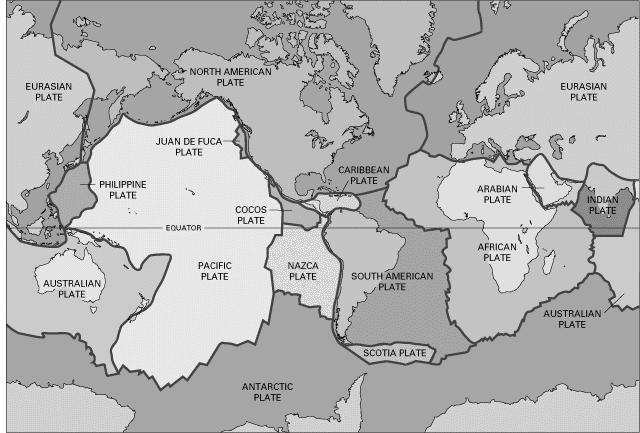 September 26, 2017
NGS/USGS meeting, Rolla MO
57
KOD6 (S. Alaska)
September 26, 2017
NGS/USGS meeting, Rolla MO
58
KOD6 (S. Alaska)
September 26, 2017
NGS/USGS meeting, Rolla MO
59
KOD6 (S. Alaska)
September 26, 2017
NGS/USGS meeting, Rolla MO
60
KOK5 (Hawaii)
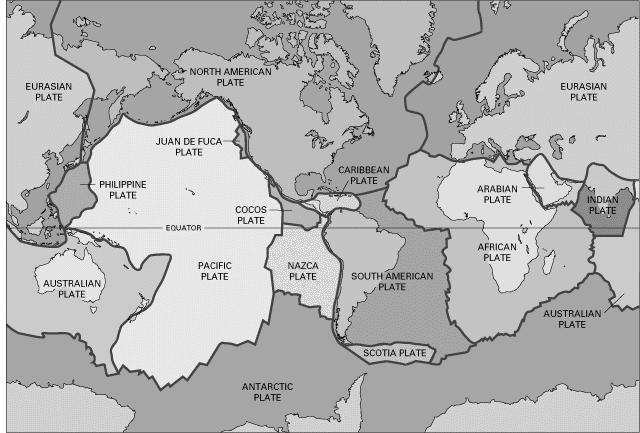 September 26, 2017
NGS/USGS meeting, Rolla MO
61
KOK5 (Hawaii)
September 26, 2017
NGS/USGS meeting, Rolla MO
62
KOK5 (Hawaii)
September 26, 2017
NGS/USGS meeting, Rolla MO
63
KOK5 (Hawaii)
September 26, 2017
NGS/USGS meeting, Rolla MO
64
ASPA (Am. Samoa)
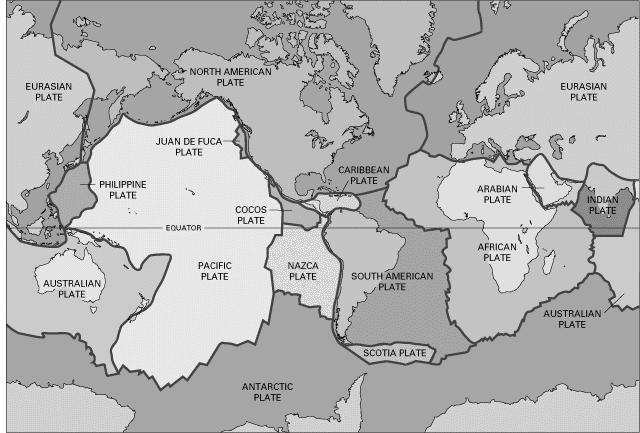 September 26, 2017
NGS/USGS meeting, Rolla MO
65
ASPA (Am. Samoa)
September 26, 2017
NGS/USGS meeting, Rolla MO
66
ASPA (Am. Samoa)
September 26, 2017
NGS/USGS meeting, Rolla MO
67
ASPA (Am. Samoa)
September 26, 2017
NGS/USGS meeting, Rolla MO
68
ASPA (Am. Samoa)
September 26, 2017
NGS/USGS meeting, Rolla MO
69
Mariana rotation
Snay (2003) used only one CORS (“GUAM”) to determine the Mariana rotation
But 2 sites at a minimum are needed to uniquely determine a plate’s rotation
“CNMI” (since decommissioned) was forced to equal “GUAM” to solve the problem
Ill-posed, yet the values behave reasonably for GUAM. 
Less reasonable for newer CORS “CNMR”
September 26, 2017
NGS/USGS meeting, Rolla MO
70
GUAM (Guam)
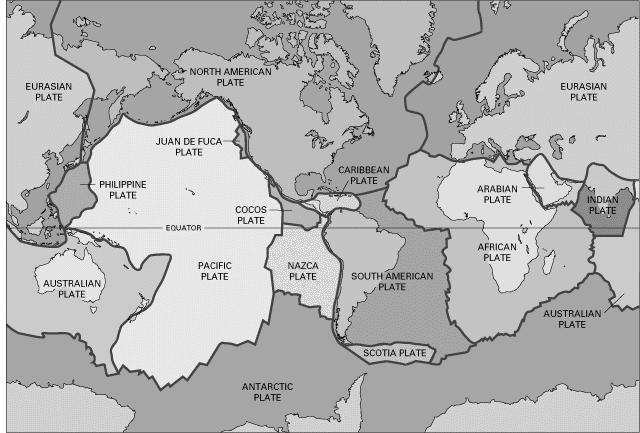 September 26, 2017
NGS/USGS meeting, Rolla MO
71
GUAM (Guam)
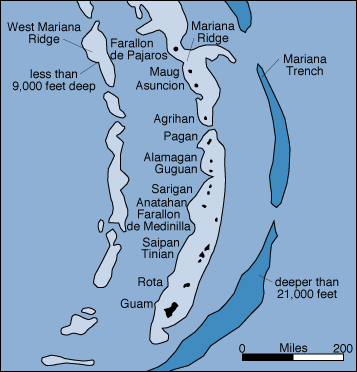 September 26, 2017
NGS/USGS meeting, Rolla MO
72
GUAM (Guam)
September 26, 2017
NGS/USGS meeting, Rolla MO
73
GUAM (Guam)
September 26, 2017
NGS/USGS meeting, Rolla MO
74
GUAM (Guam)
September 26, 2017
NGS/USGS meeting, Rolla MO
75
CNMR (CNMI)
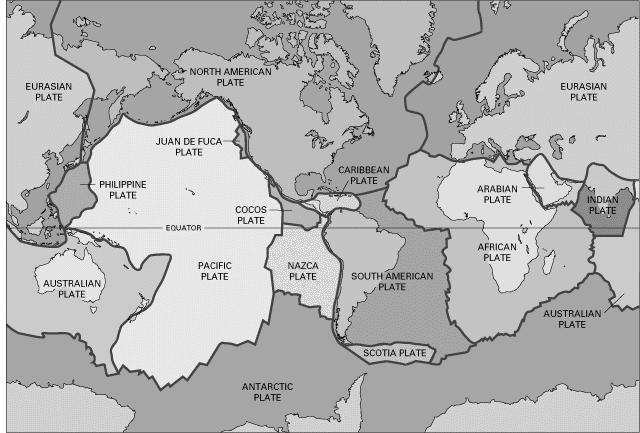 September 26, 2017
NGS/USGS meeting, Rolla MO
76
CNMR (CNMI)
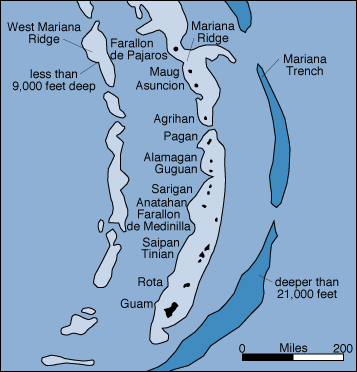 September 26, 2017
NGS/USGS meeting, Rolla MO
77
CNMR (CNMI)
September 26, 2017
NGS/USGS meeting, Rolla MO
78
CNMR (CNMI)
September 26, 2017
NGS/USGS meeting, Rolla MO
79
CNMR (CNMI)
September 26, 2017
NGS/USGS meeting, Rolla MO
80
Each frame will get 3 parameters
Euler Pole Latitude
Euler Pole Longitude
Rotation rate (radians / year)

This will be used to compute
time-dependent TRF2022 
coordinates from time-dependent
IGS coordinates.
September 26, 2017
NGS/USGS meeting, Rolla MO
81
Time-Dependencies as a service:NATRF2022 and actual survey epochs
NAD 83 forcibly combined data spanning many years (using HTDP with no vertical modeling) to compute and find one height at one epoch.  

NATRF2022 will compute coordinates at survey epoch to show actual motion.

Even gridding surrounding CORS yields better subsidence rates than you have today.
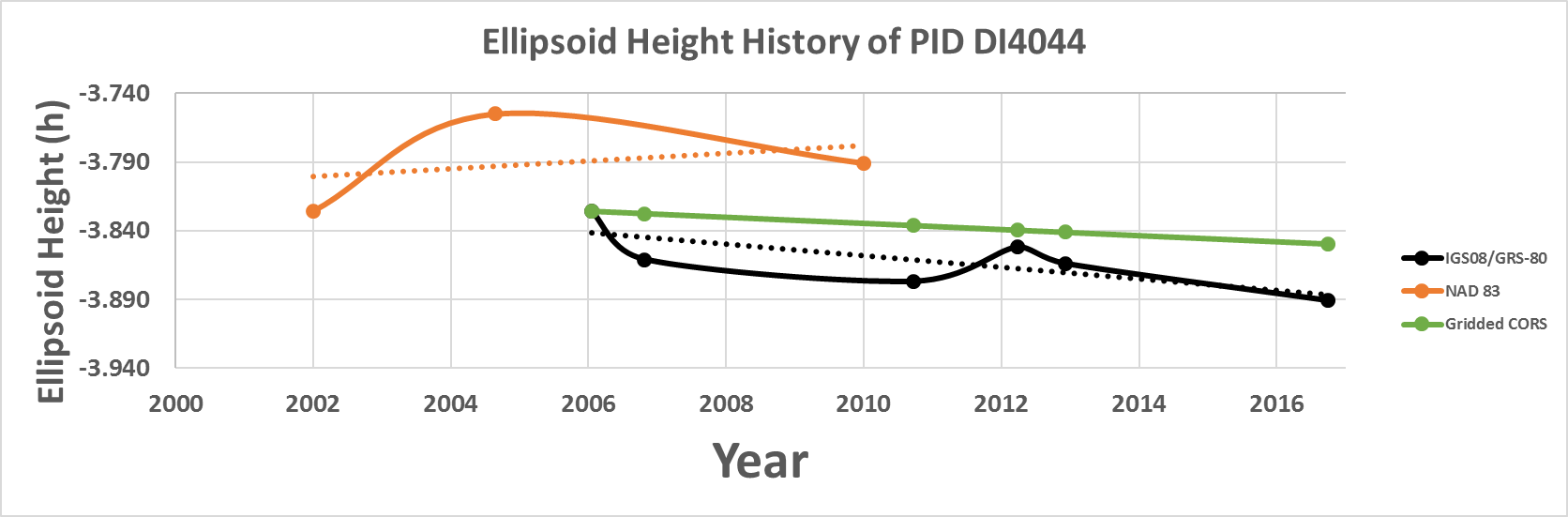 NAD 83        best estimate of dh/dt:  +2.8 mm / year
NATRF2022 best estimate of dh/dt:  -4.2 mm / year
September 26, 2017
NGS/USGS meeting, Rolla MO
82
CORS best estimate of dh/dt:  -2.2 mm / year
[Speaker Notes: Potential outline and speaker assignments; can be adjusted as needed.]
Time Dependencies as a service:Intra-plate motions
September 26, 2017
NGS/USGS meeting, Rolla MO
83
So…what is “Geopotential”
Geo:  Earth
Potential:  Gravity Potential Energy

Geopotential:  Gravity Potential Energy Field that surrounds the Earth.
September 26, 2017
NGS/USGS meeting, Rolla MO
84
Surely you remember this page from your high school physics textbook?
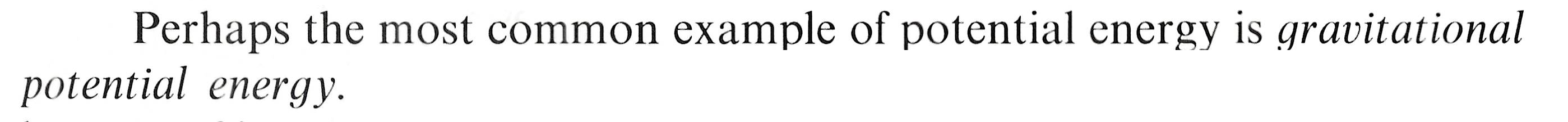 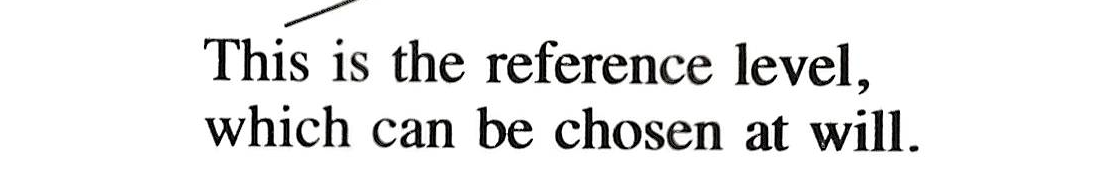 For example:  Choosing
which “W   ” value is “the geoid”
0
September 26, 2017
NGS/USGS meeting, Rolla MO
85
Gravity vs Gravitation
Warning:  Getting in the weeds…
Q: But you said “Gravity” potential energy, yet that textbook said “Gravitational” potential energy…

A:  Very observant!
Gravitation:  Masses attracting each other
Gravity:  Gravitation plus Centrifugal
Gravity is what we actually feel on a rotating planet
September 26, 2017
NGS/USGS meeting, Rolla MO
86